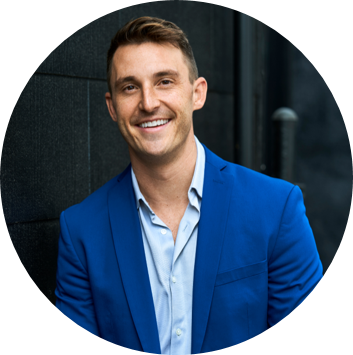 Watch Alex Weber: Videos
​
Competed on America Ninja Warrior, is a world record holder and one of the youngest coaches ever to win US Lacrosse Coach of the Year - experiences which he today channels into his keynotes on leadership and peak performance​

Uses his personal experiences with hitting challenges, having self-doubt, experiencing outside pressures, uncertainty, and failures to inspire audiences to rise to the challenge, break barriers and thrive in work and in life​

Genuine understanding of leadership, peak performance and peak challenges, mixed with entertaining stories and actionable strategies allow him to connect on a deep level and leave a lasting impact that has participants eager to hit the ground running​
​
Unique perspective into the sales world from the eyes of an entertainer helps engage audiences and encourages listeners to unlock new ways of thinking, new ways of communicating and innovation in the way perceive our daily routines and tasks​
​
Keynote Takeaways: ​
Shares game changing secrets to record breaking success helping teams spark strategic planning for growth and achieving winning levels of performance​
Provides real life tools for overcoming obstacles that may be holding you back from peak performance such as fear, doubt, burnout, lack of resources and complacency and connects the dots between being an innovative thinker and succeeding in work and life​
​
Sample Keynote Topics:​
Unstoppable Leadership​
The Unstoppable You​
Unstoppable Teams​
Alex Weber
Leader in Peak Performance
$12,500
*Client is responsible for $2,000 travel buyout plus hotel accommodations for up to two nights
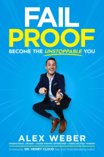 1